Спасибо деду за Победу
Спасибо деду за Победу
Презентацию подготовила:
Летунова Яна 
11 лет
пгт. Октябрьское
Памяти нашего прапрадедушкиКалугина Виктора Ильича
Война… Это горе, слёзы. Она постучала в каждый дом, принесла беду, затронула судьбы многих семей. Из каждой семьи ушли на фронт отцы и дети, мужья, бабушки и дедушки, братья и сёстры…. Тысячи людей испытали ужасные мучения, но они выстояли и победили.
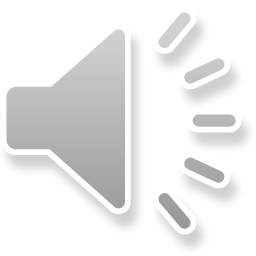 Калугин Виктор  Ильич
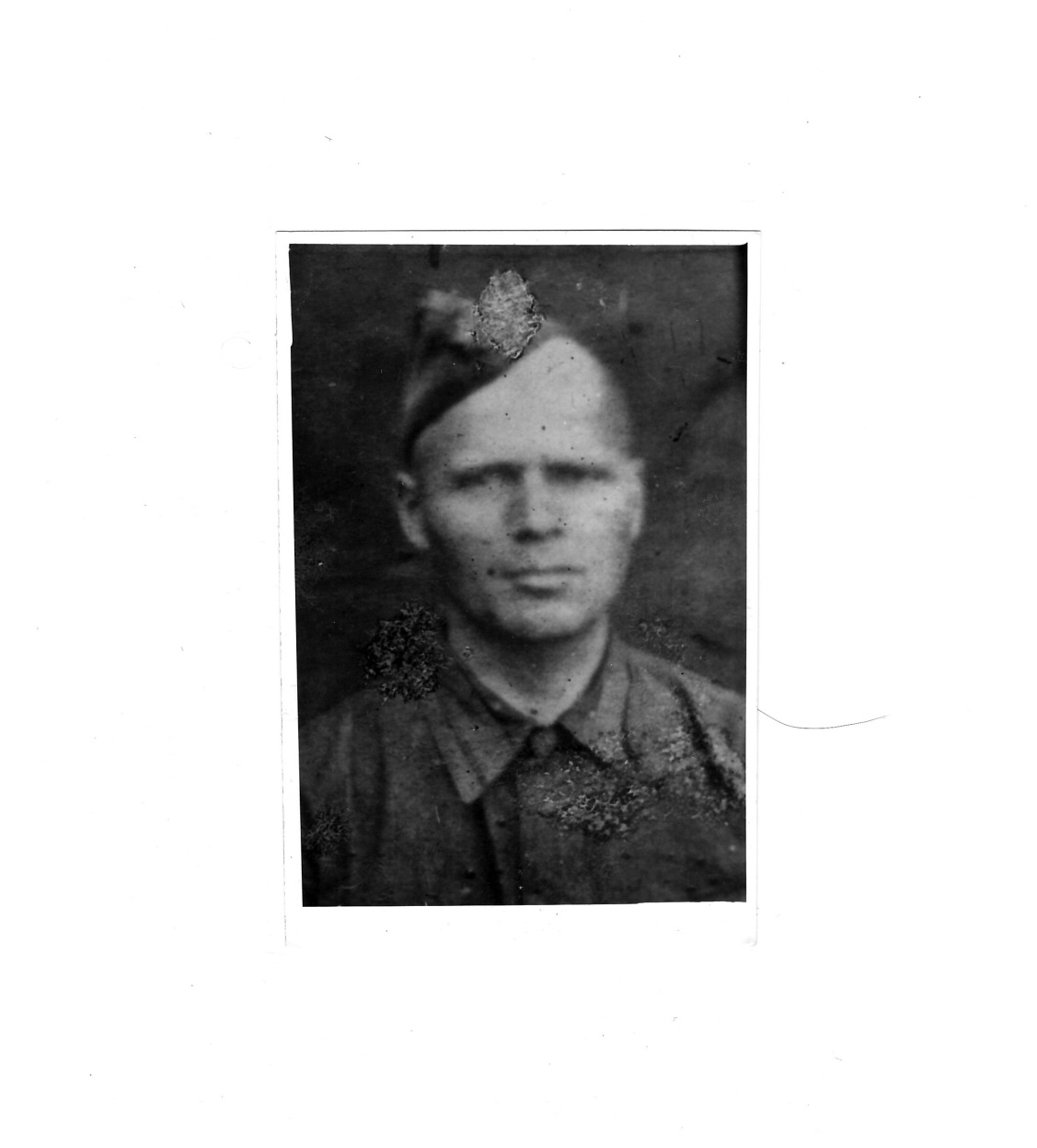 Про Великую Отечественную войну мы слышали много раз, а про  своего прапрадедушку по папиной стороне мы узнали от бабушки Нины (это младшая дочка нашего прапрадедушки). Нашего прапрадеда звали Калугин Виктор Ильич, родился он в 1904 году.
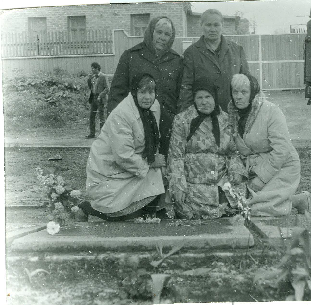 В сентябре 1941 года, он был призван на войну, тогда у него уже было шесть детей- это Капа (папина бабушка), Анна, Лена, Шура, Алексей, Нина.
Воевал наш прапрадедушка в звании сержанта.
Похоронен наш прапрадедушка в селе Богородничное Донецкой области в Братской могиле
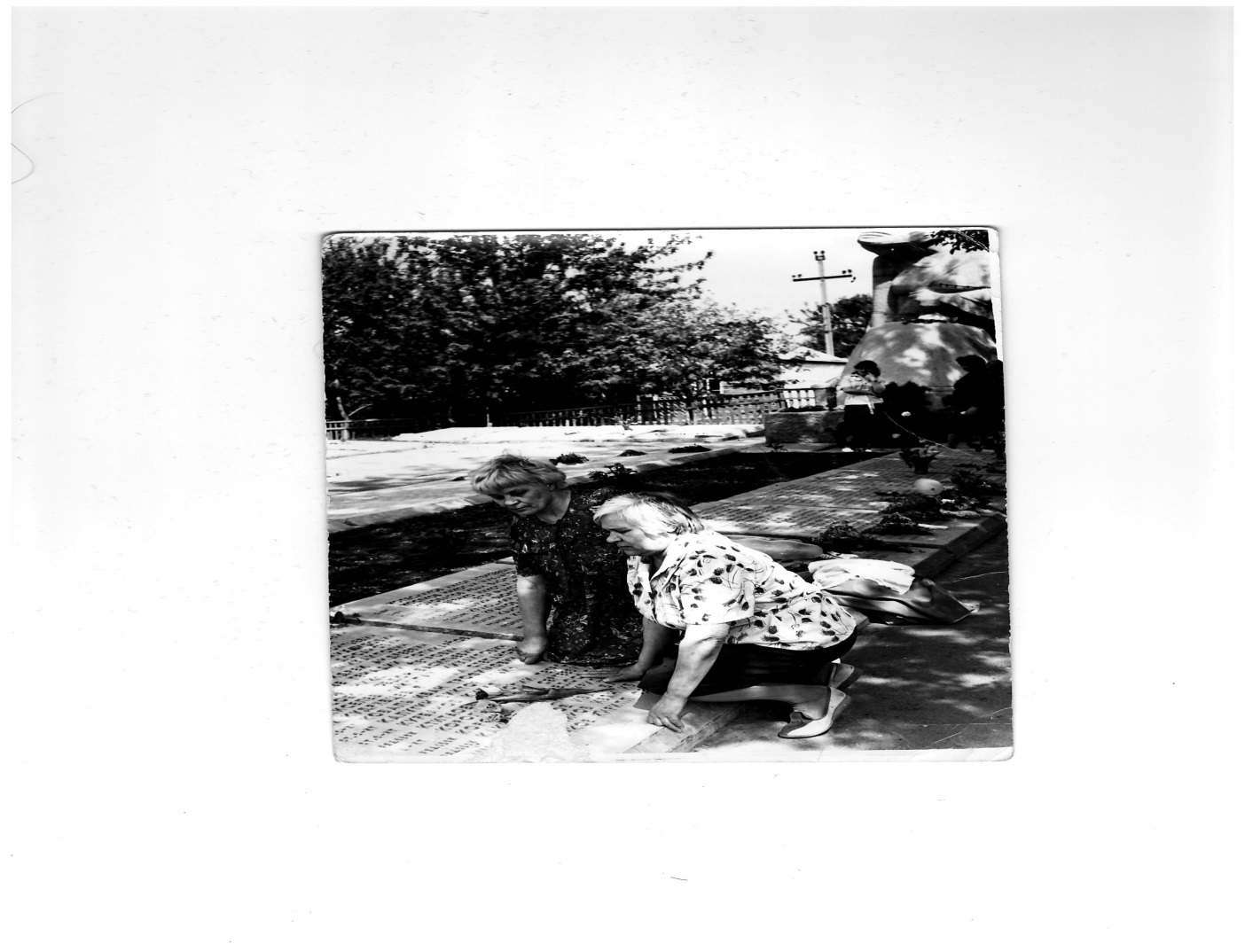 Бабушка Капа и бабушка Ленана могиле своего отца, нашего прапрадедушки в селе Богородичное
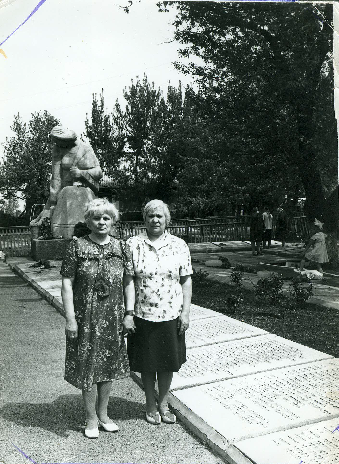 До войны мои прапрабабушка и прапрадедушка жили в Свердловской области. В  30-е годы были раскулачены и сосланы в Сибирь со всеми детьми. Жили в Малом Атлыме и работали на рыбозаводе. Оттуда  его и забрали на эту страшную войну……..
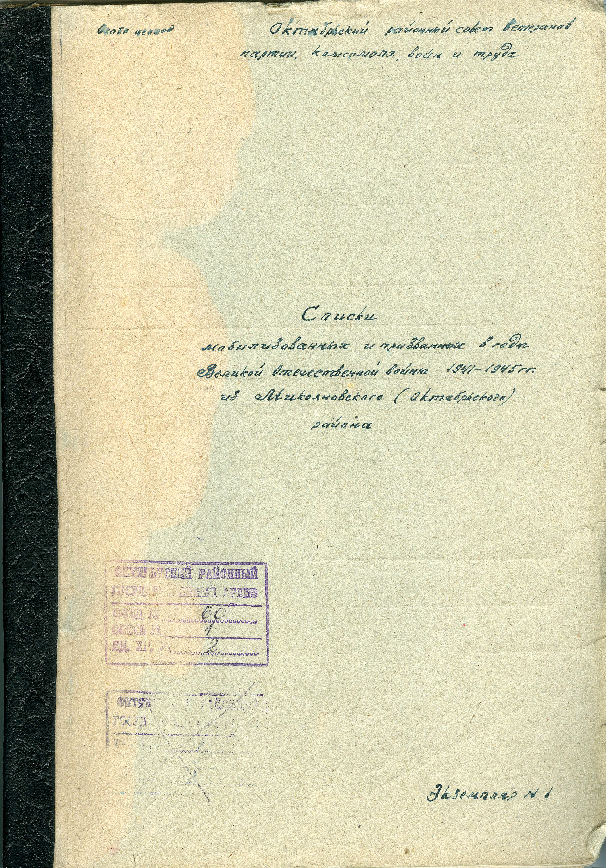 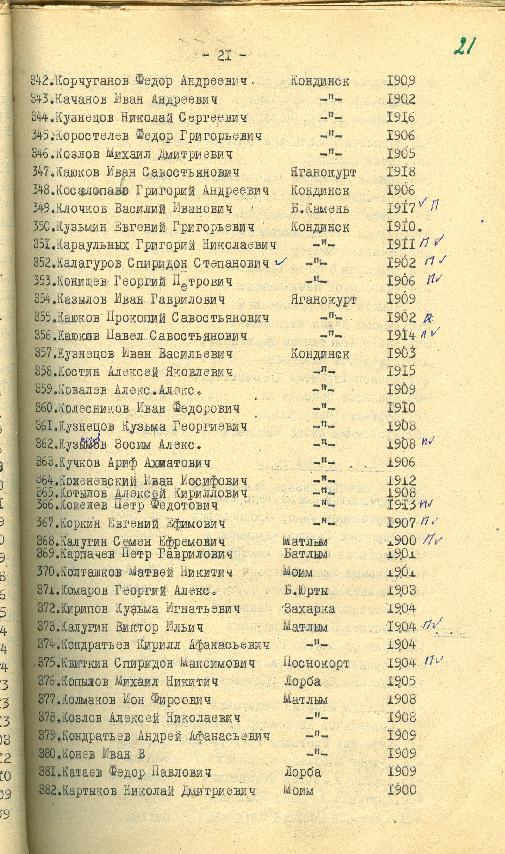 По воспоминаниям бабушки Нины                                                  (она сейчас живет в городе Тюмени), приехал большой теплоход под названием «Гром».  Грузили много-много мужчин, а также много лошадей, ими был забит весь трюм теплохода. Женщины на берегу горько рыдали и махали платочками в след  уплывающего судна.
Все были отправлены до села Кондинское (ныне пгп.Октябрьское), а там дальше……..
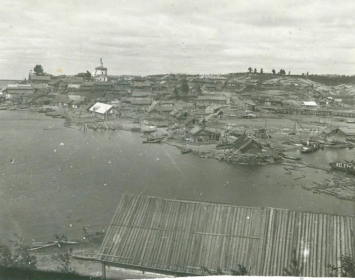 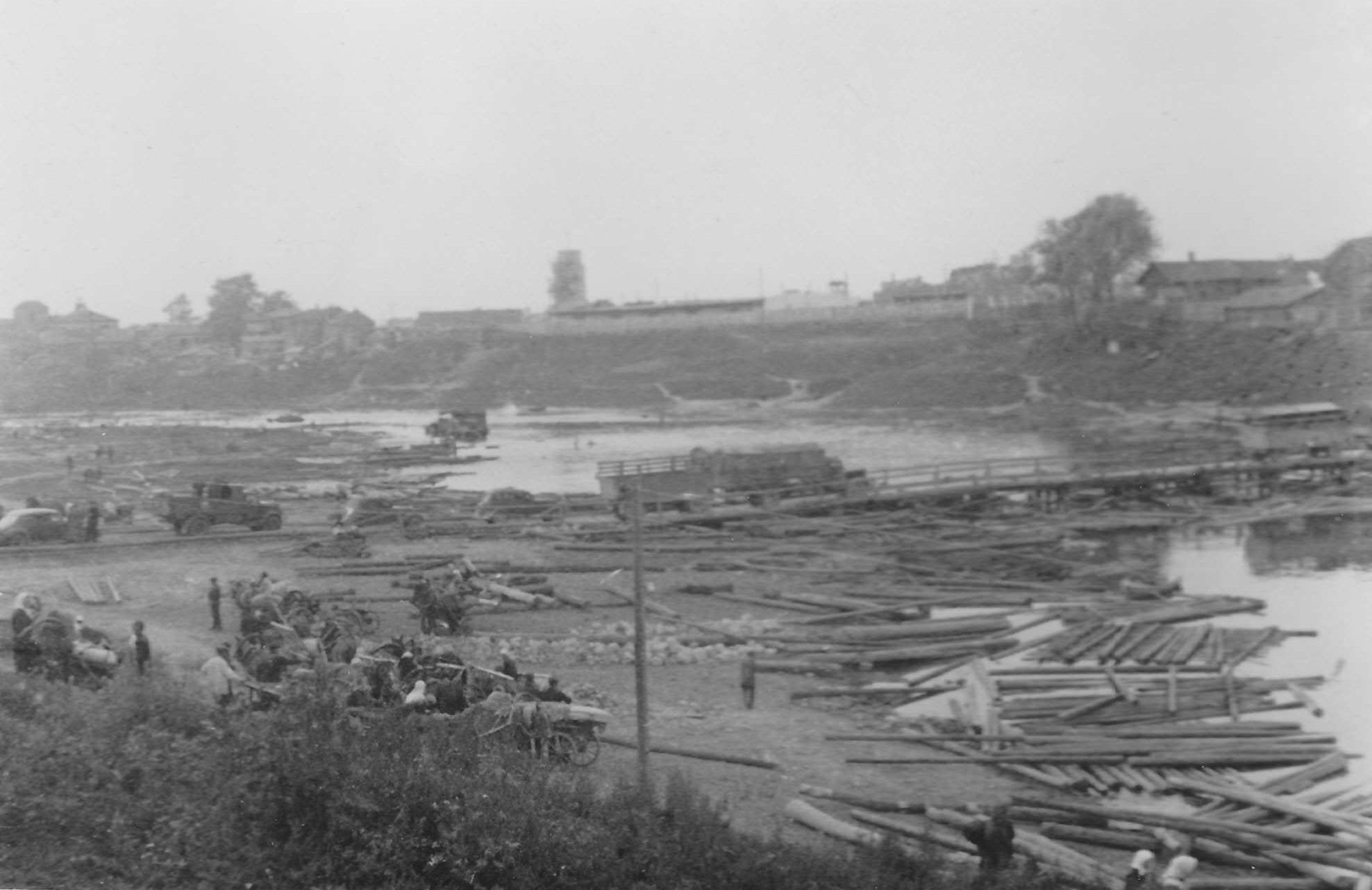 В  октябре 1943 года пришло страшное известие,                        что  Калугин Виктор Ильич погиб  22 июля 1943 года в бою за Социалистическую Родину, верный воинской присяге проявив  геройство и мужество……………. И похоронка……
В архивном отделе Октябрьского района, сохранились исторические документы о моем прапрадедушке-это карточки учета воина-октябрьца,погибшего в годы Великой Отечественной войны.
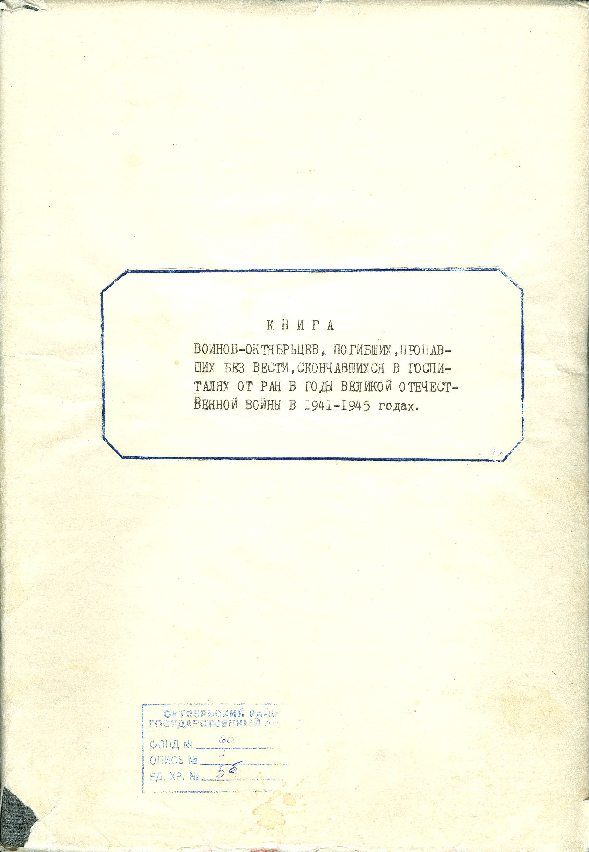 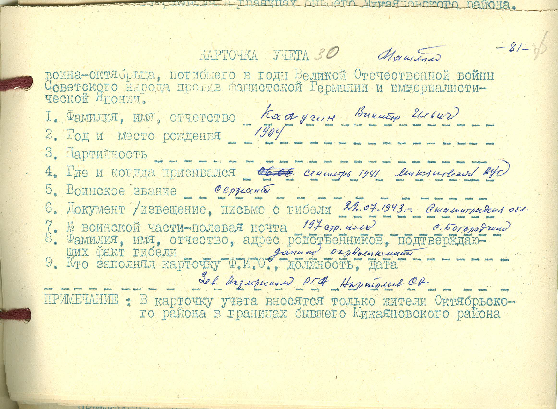 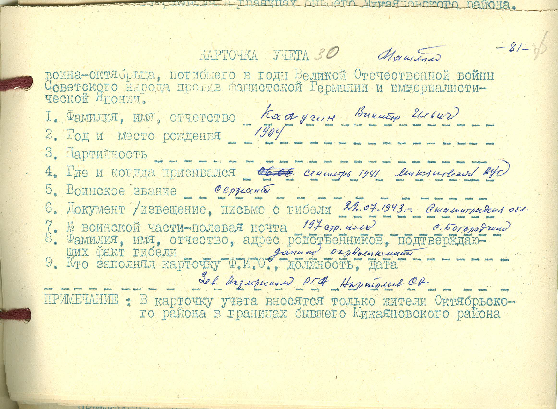 Мой прапрадедушка посмертно награжден медалью «За храбрость»
Я ,Никита Летунов,
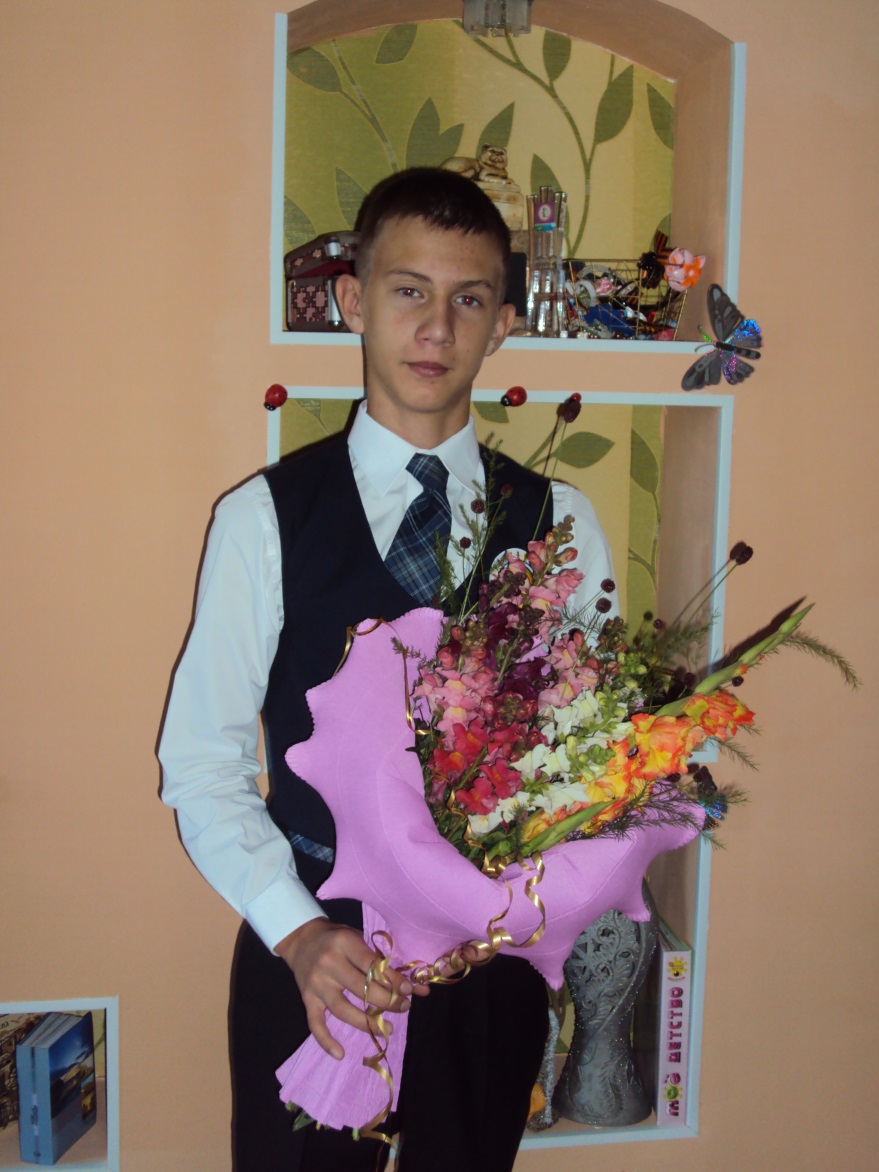 праправнук  
Калугина Виктора  Ильича. 
Трудно найти семью, которую обошла бы Великая Отечественная война. Мой прадед тоже воевал. Но сейчас его нет в живых, и я уже не могу сказать ему еще раз Спасибо за Победу.
Самое малое, что все мы можем сделать – это почтить память погибших.
Я, Яна Летунова,
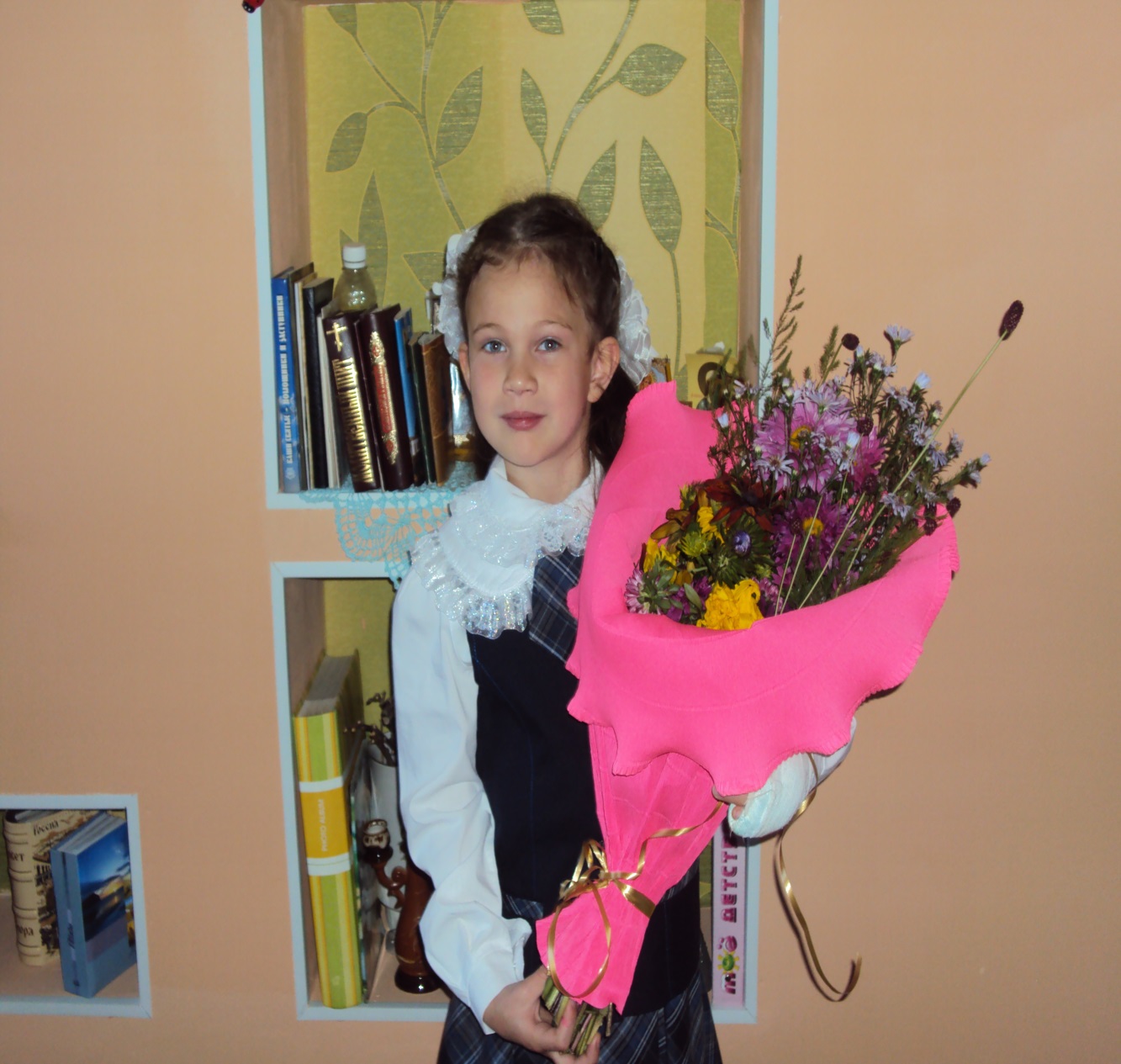 праправнучка Калугина Виктора  Ильича 
Я горжусь своим прапрадедушкой! Он был мужественным, сильным, храбрым и  отважным……
Я, ВикторияЛетунова,
праправнучка Калугина Виктора  Ильича 
Спасибо тебе, за небо чистое и за то, что мы теперь живем….
Спасибо Деду за ПОБЕДУ!!!!!!
Спасибо Деду за ПОБЕДУ!!!!!!
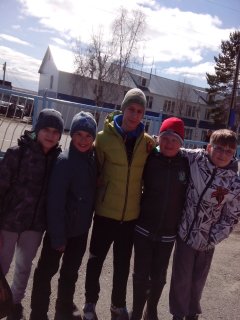 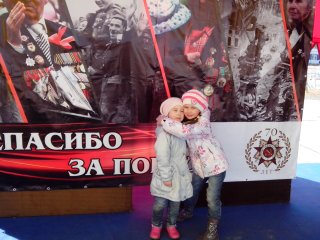 Мы помним! Мы Гордимся!МЫ ПОМНИМ!                    МЫ ГОРДИМСЯ!
Список  используемой  литературы:
 1. Архивный отдел Администрации Октябрьского района Ф. 60. Оп. 1. Д. 7б. Л.35., Д.5б. Л.26 об., Д.2. Л. 21.; Фотофонд, оп.1, д.431
2. Фотоматериалы и  документы из личного архива семьи  Летуновых.